Figure 10. Comparison of achromatic/chromatic spatial resolution and band-pass ratio among LFP, MUA, and human ...
Cereb Cortex, Volume 25, Issue 10, October 2015, Pages 3877–3893, https://doi.org/10.1093/cercor/bhu270
The content of this slide may be subject to copyright: please see the slide notes for details.
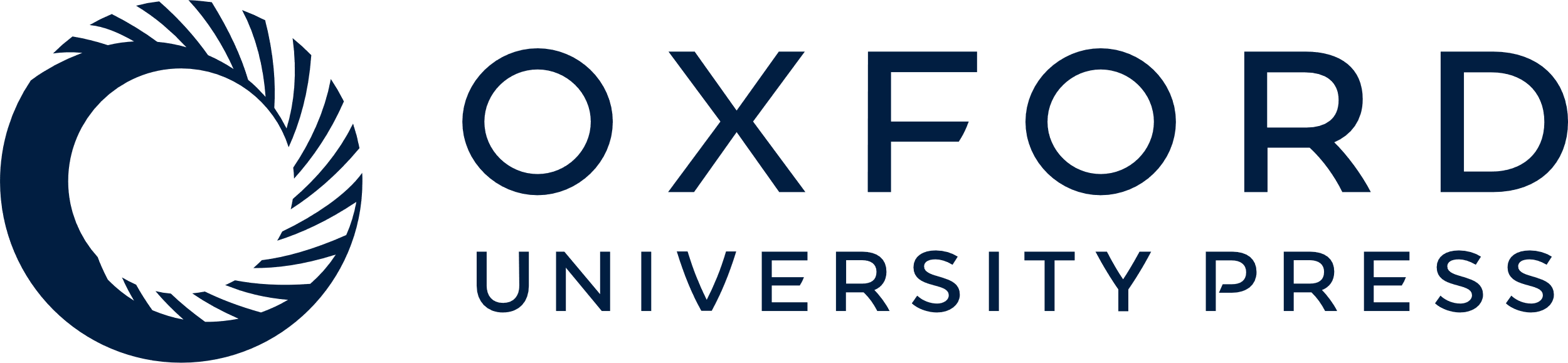 [Speaker Notes: Figure 10. Comparison of achromatic/chromatic spatial resolution and band-pass ratio among LFP, MUA, and human psychophysics. (a) The ratio of luminance/color spatial frequency cutoff measured with human psychophysics was closer to the ratio measured with LFP than MUA in macaques, both for blue/yellow (BY) and red/green (RG) gratings. (b) The ratio of luminance/color bandpass measured with human psychophysics was much higher than that measured with LFP and MUA in macaques. Values for human psychophysics were obtained from Mullen (1985). LD, light/dark gratings.


Unless provided in the caption above, the following copyright applies to the content of this slide: © The Author 2014. Published by Oxford University PressThis is an Open Access article distributed under the terms of the Creative Commons Attribution Non-Commercial License (http://creativecommons.org/licenses/by-nc/4.0/), which permits non-commercial re-use, distribution, and reproduction in any medium, provided the original work is properly cited. For commercial re-use, please contact journals.permissions@oup.com]